Mathematics
Solving word problems by using bar models
Mrs Crane
‹#›
Mrs Crane
Independent Task
Q1
Solve the word problems using bar models to represent them.
Remember: use counters to help you!
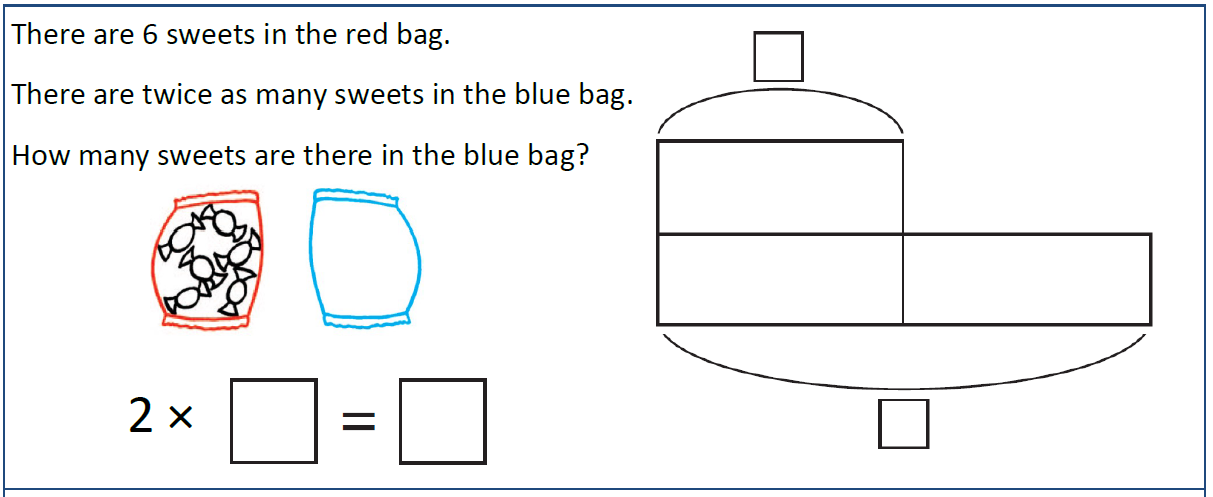 ‹#›
‹#›
Independent Task
Q2
Solve the word problems using bar models to represent them.
Remember: use counters to help you!
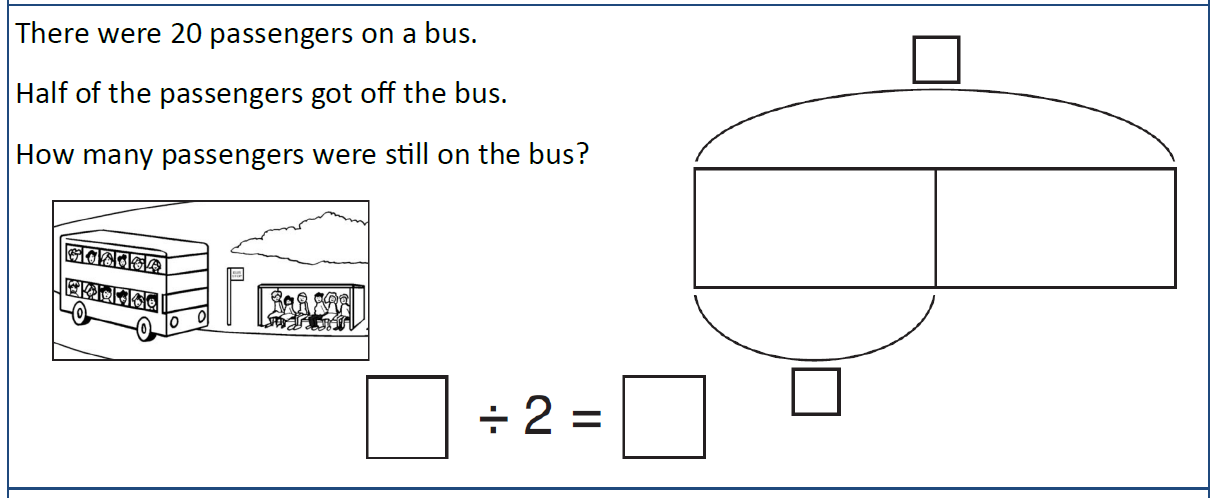 ‹#›
‹#›
Independent Task
Q3
Solve the word problems using bar models to represent them.
Remember: use counters to help you!
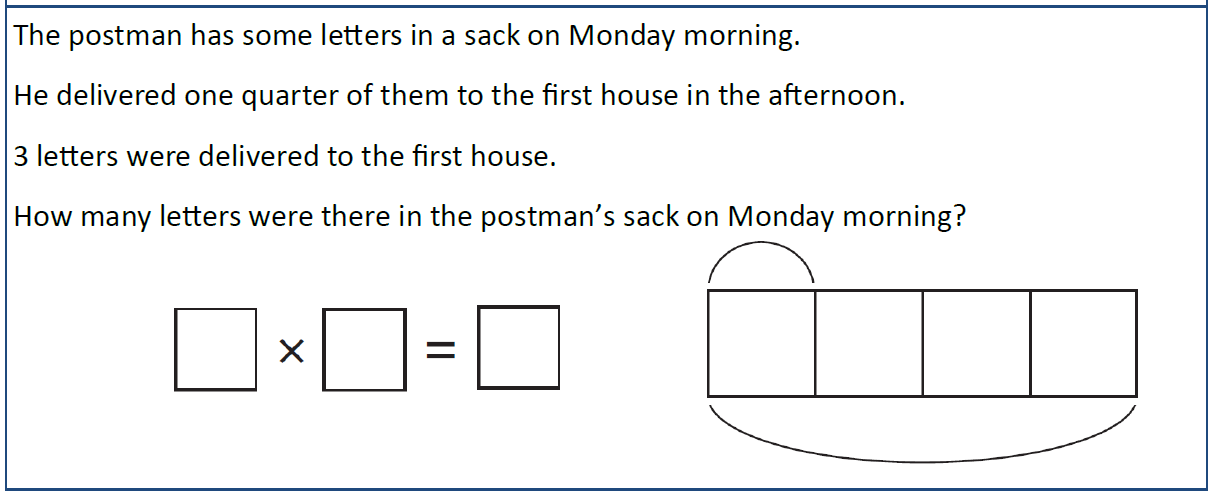 ‹#›
‹#›